Neural Networks
Neural Networks
Neural Networks are a type of non-linear or non-parametric (i.e. makes no assumptions about distribution) model

There are many different “variants” of neural network designed for specific tasks, but all are based on the same fundamental model structure

Neural networks are behind most modern applications of AI
Neural Networks
Neural Networks are a type of regression model

They’re usually depicted using a special notation of interconnected “nodes” arranged in “layers”

The number of layers describes the “depth” of the model, leading to the term “deep learning” being used to describe their use
Regression Models (a review)
Linear models, such as linear regression and logistic regression, can learn linear relationships in data.
y = mx + b
Test Score
Study Time
Going Deeper into Model Fitting
Test Score
Study Time
Going Deeper into Model Fitting
Test Score
Study Time
Going Deeper into Model Fitting
error
Test Score
Study Time
Going Deeper into Model Fitting
Squared error
error
Test Score
m
Study Time
Going Deeper into Model Fitting
Squared error
Test Score
m
Study Time
Going Deeper into Model Fitting
Squared error
Test Score
m
Study Time
Going Deeper into Model Fitting
Squared error
Test Score
m
Study Time
Going Deeper into Model Fitting
Squared error
Test Score
m
Study Time
Going Deeper into Model Fitting
Squared error
Test Score
m
Study Time
Going Deeper into Model Fitting
Squared error
Test Score
m
Study Time
Going Deeper into Model Fitting
Squared error
Test Score
m
We can set the derivative of our cost function (squared error) to 0 and then solve for our coefficient (m)
Study Time
Regression Models (a review)
y = mx + b
Regression Models (a review)
y = wx + b
Regression Models (a review)
y = w0x0 + w1x1 +  b(1)
Regression Models (a review)
y = w0x0 + w1x1 +  b(1)
w0
b
w1
Linear Regression
Regression Models (a review)
y = a(w0x0 + w1x1 +  b(1))
w0
b
w1
Where a() is a logit function
Logistic Regression
Neural Networks
W2,3
W3,3
W0,0
b0
W1,0
b1
W1,1
W0,1
Multi Layer Perceptrons
Perceptrons
Neural Networks were designed after a simplified version of a neuron in the brain.

A perceptron is a single “node” that sums several weighted inputs and applies an activation function.
w0
w1
sum
activation
w2
Activation Functions
Identity (i.e. no activation)
Sigmoid
Tanh
Linear Rectifier (Relu)
Softmax
w0
w1
sum
activation
w2
Activation Functions
Identity (i.e. no activation)
Sigmoid
Tanh
Linear Rectifier (Relu)
Softmax
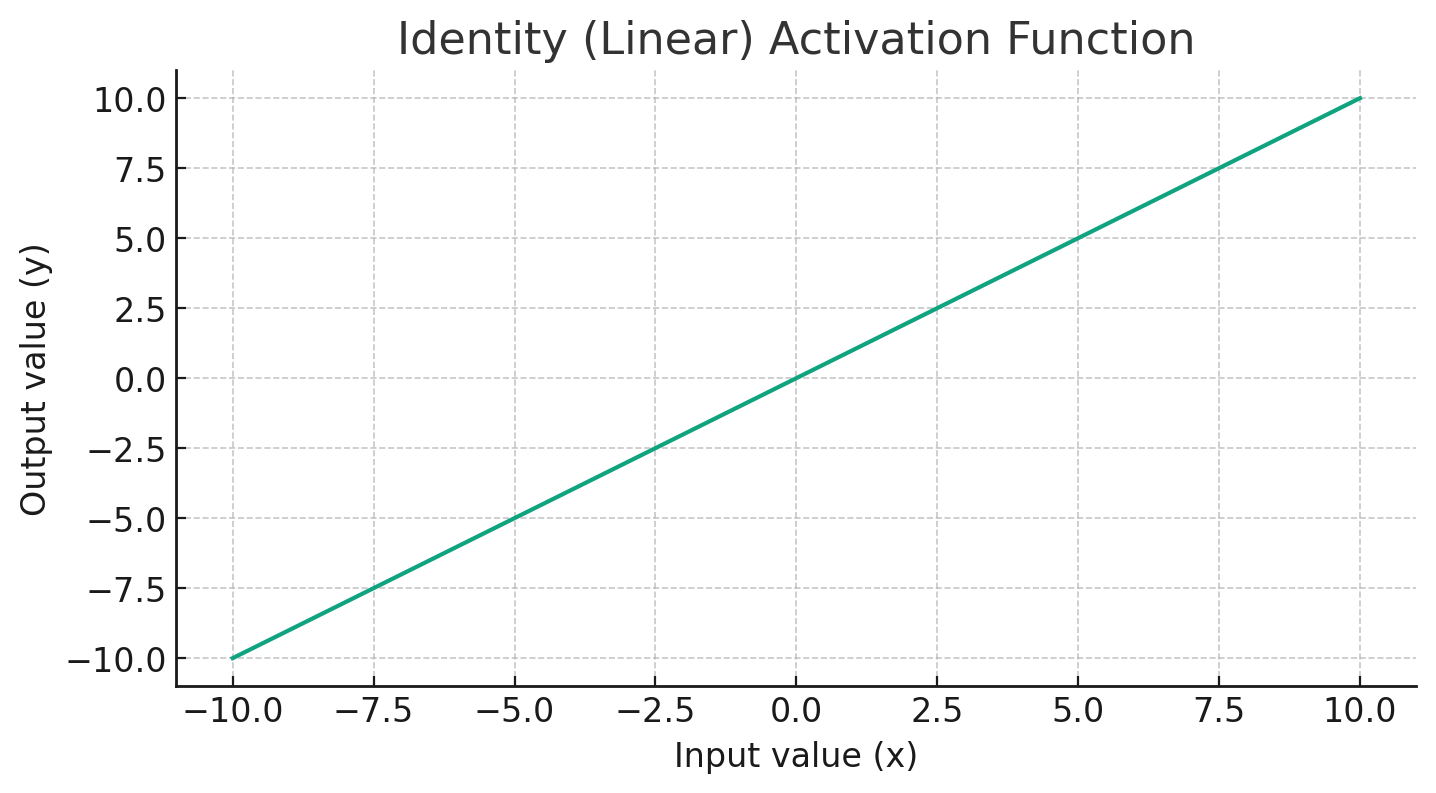 Activation Functions
Identity (i.e. no activation)
Sigmoid
Tanh
Linear Rectifier (Relu)
Softmax
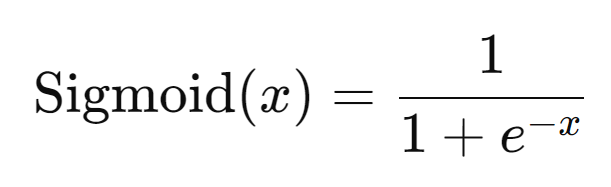 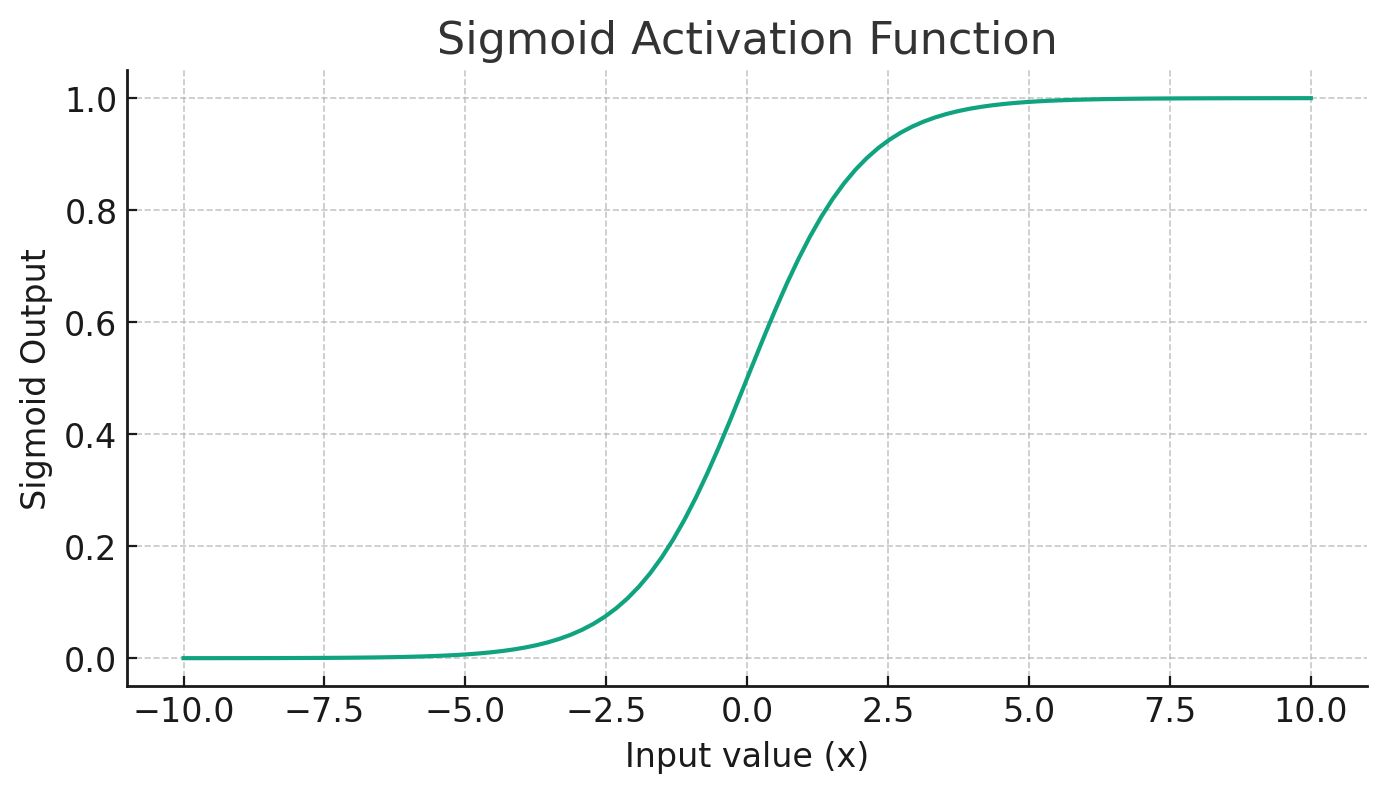 Activation Functions
Identity (i.e. no activation)
Sigmoid
Tanh
Linear Rectifier (Relu)
Softmax
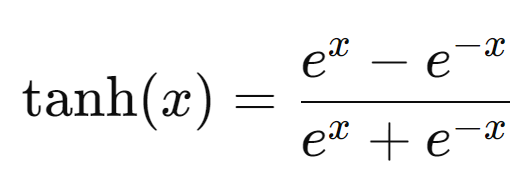 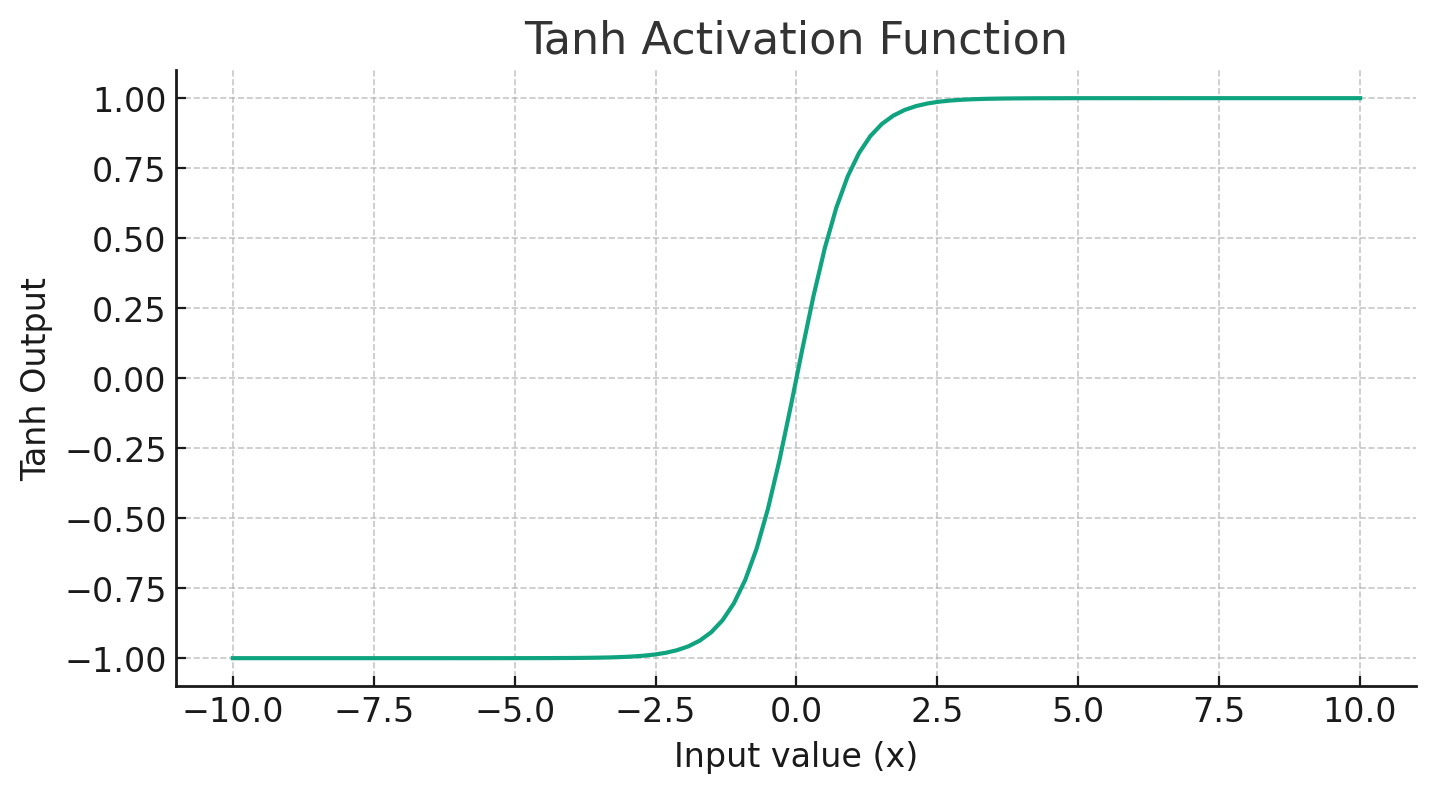 Activation Functions
Identity (i.e. no activation)
Sigmoid
Tanh
Linear Rectifier (Relu)
Softmax
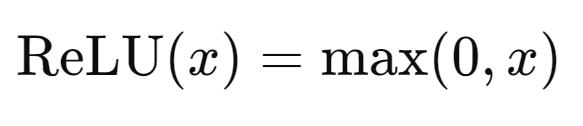 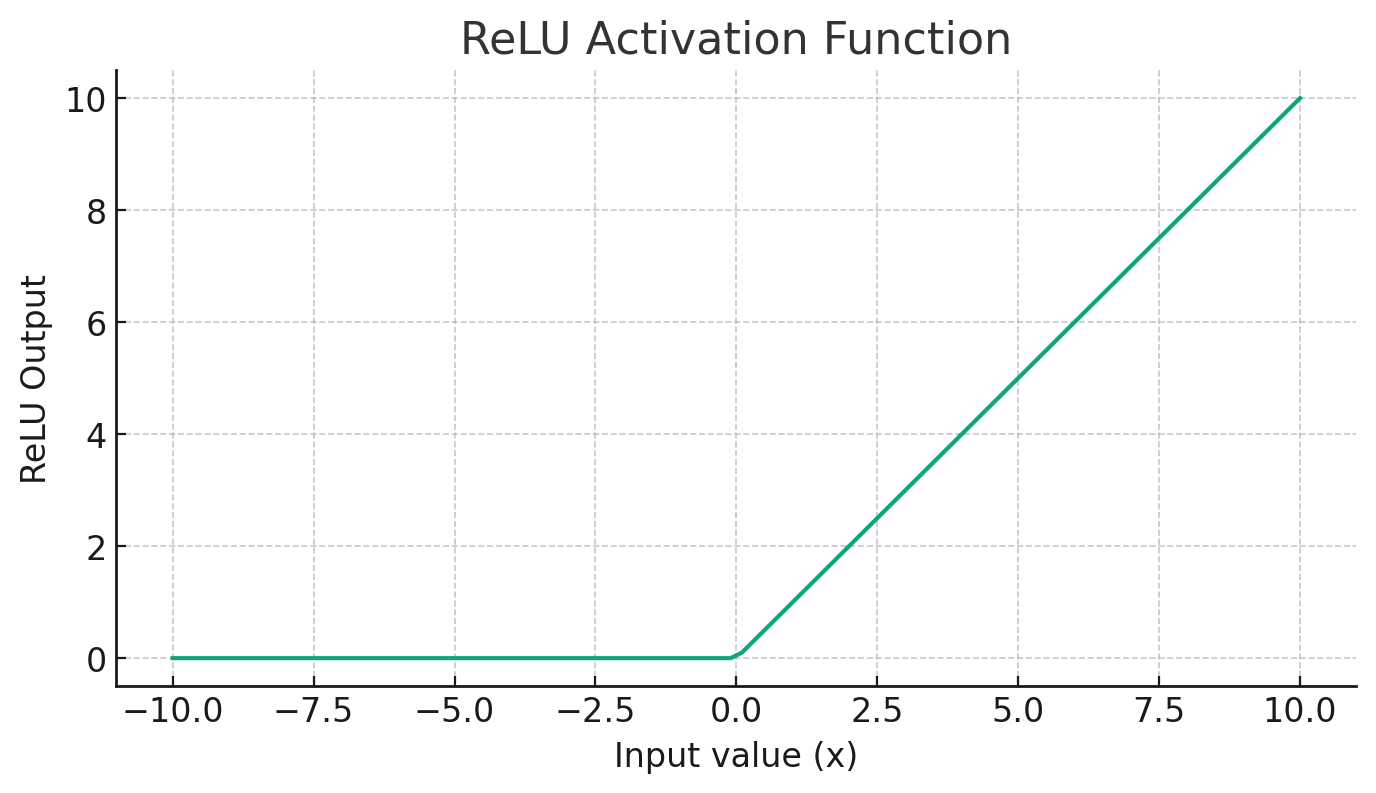 Activation Functions
Identity (i.e. no activation)
Sigmoid
Tanh
Linear Rectifier (Relu)
Softmax
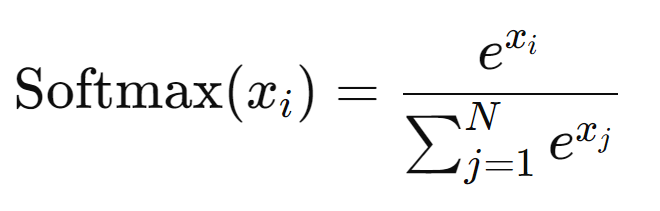 Outputs sum to 1
W0,0
b0
W1,0
b1
W1,1
W0,1
Neural Networks
W2,3
W3,3
W0,0
b0
W1,0
b1
W1,1
W0,1
Neural Networks
Output Layer
Flow of data
W2,3
W3,3
Hidden Layer
W0,0
b0
W1,0
b1
W1,1
W0,1
Input Layer
Neural Networks
Output Layer
Flow of data
W2,3
W3,3
Hidden Layer
W0,0
b0
W1,0
b1
W1,1
W0,1
Input Layer
Neural Networks
W2,3
W3,3
W0,0
b0
W1,0
b1
W1,1
W0,1
Neural Networks
W2,3
W3,3
W0,0
b0
W1,0
b1
W1,1
W0,1
Neural Networks
Output Layer
W2,3
W3,3
Hidden Layer
Learns how to construct features in the hidden layer
W0,0
b0
W1,0
b1
W1,1
W0,1
Input Layer
Neural Networks
Output Layer
Uses those features to predict your dependent variable
W2,3
W3,3
Hidden Layer
Learns how to construct features in the hidden layer
W0,0
b0
W1,0
b1
W1,1
W0,1
Input Layer
Feature Vectors and Model Training
Hidden Layer
The hidden layer of a neural network can learn features that represent the inputs.

Although uninterpretable, they represent an aggregation of data from lower layers of the network
Output Layer
W2,3
W3,3
Hidden Layer
W0,0
b0
W1,0
b1
W1,1
W0,1
Input Layer
Hidden Layer
The output layer produces a prediction, but sometimes we also care about the output of the hidden layer

We can “remove” the output layer to extract the outputs of the hidden layer as a set of “embedded” features
Output Layer
W2,3
W3,3
Hidden Layer
W0,0
b0
W1,0
b1
W1,1
W0,1
Input Layer
Hidden Layer
When a hidden layer is smaller than the previous layer, we can incorporate dimensionality reduction in our model
Output Layer
W2,3
W3,3
Hidden Layer
W0,0
b0
W1,0
b1
W1,1
W0,1
Input Layer
Autoencoders
Autoencoders are a special type of neural network used for unsupervised learning

The input values are used as output labels to allow the model to learn a reduced set of representative features
Mathematically equivalent to PCA when using an identity activation function
Output Layer
Hidden Layer
W0,0
b0
W1,0
b1
W1,1
W0,1
Input Layer
Model Training
Neural Networks are trained by making small iterative adjustments to weights based on model error
Output Layer
W2,3
W3,3
Hidden Layer
W0,0
b0
W1,0
b1
W1,1
W0,1
Input Layer
Model Training
Squared error
Test Score
m
Study Time
Model Training
Squared error
w
Model Training
Squared error
w
Model Training
Squared error
w
Model Training
Squared error
w
Model Training
Squared error
w
Model Training
This adjustment is called the learning rate
Most modern implementations use an adaptive learning rate
The model is trained over multiple epochs, or cycles through the training data
Output Layer
W2,3
W3,3
Hidden Layer
W0,0
b0
W1,0
b1
W1,1
W0,1
Input Layer
Model Training
Weights are updated based on performance on a batch of training samples.
Error is determined by a cost or loss function
Cross Entropy
Mean Squared Error
Output Layer
W2,3
W3,3
Hidden Layer
W0,0
b0
W1,0
b1
W1,1
W0,1
Input Layer
Hyperparameters
Number of layers
The type of each layer
Number of nodes per layer
Activation function for each layer
The learning rate
The optimization method
The cost function
The batch size
Number of epochs
Output Layer
W2,3
W3,3
Hidden Layer
W0,0
b0
W1,0
b1
W1,1
W0,1
Input Layer
Hyperparameters
Number of layers
The type of each layer
Number of nodes per layer
Activation function for each layer
The learning rate
The optimization method
The cost function
The batch size
Number of epochs
Output Layer
W2,3
W3,3
Hidden Layer
W0,0
b0
W1,0
b1
W1,1
W0,1
Input Layer
Hyperparameters
Number of layers
The type of each layer
Number of nodes per layer
Activation function for each layer
The learning rate
The optimization method
The cost function
The batch size
Number of epochs
Output Layer
W2,3
W3,3
Hidden Layer
W0,0
b0
W1,0
b1
W1,1
W0,1
Input Layer
Hyperparameters
Number of layers
The type of each layer
Number of nodes per layer
Activation function for each layer
The learning rate
The optimization method
The cost function
The batch size
Number of epochs
Output Layer
W2,3
W3,3
Hidden Layer
W0,0
b0
W1,0
b1
W1,1
W0,1
Input Layer
Hyperparameters
Number of layers
The type of each layer
Number of nodes per layer
Activation function for each layer
The learning rate
The optimization method
The cost function
The batch size
Number of epochs
*The method for iteratively updating weights

Adam: Adaptive gradient decent with momentum
Hyperparameters
Number of layers
The type of each layer
Number of nodes per layer
Activation function for each layer
The learning rate
The optimization method
The cost function
The batch size
Number of epochs
Early Stopping:
Create a validation set
Train the model and continually test it on the validation set
Find the point where the model’s performance begins to “plateau” (where it’s degree of improvement falls below a set threshold) and stop training
Overfitting
Test Score
Study Time
Overfitting
Test Score
Study Time
Overfitting
*Overfitting can be identified by observing the difference between training prediction error and test prediction error
Test Score
Study Time
Recurrent Neural Networks
Representing Sequential Data
Assignment 1:  0  0  0  1  0  1  1  1
Representing Sequential Data
Aggregate features can be informative, but it is often the case that we want to represent changes over time.
A previous module explained one potential solution by splitting data temporally
Example: Change in correctness
Assignment 1:  0  0  0  1  0  1  1  1
Early Performance
Later Performance
=.25
=.75
Representing Sequential Data
Aggregate features can be informative, but it is often the case that we want to represent changes over time.
A previous module explained one potential solution by splitting data temporally
Example: Change in correctness
Assignment 1:  0  0  0  1  0  1  1  1
Early Performance
Later Performance
=.25
=.75
Performance Improvement = Later – Early = 0.5
Recurrent Neural Nets
Y
Y
H4
H3
H2
H1
X1
X2
X3
1
Recurrent Neural Nets
Y
Y
H4
H3
H2
H1
X1
X2
X3
1
Time Step 1
Recurrent Neural Nets
Y
Y
Y
Y
H4
H4
H3
H3
H2
H2
H1
H1
X1
X1
X2
X2
X3
X3
1
1
Time Step 1
Time Step 2
Recurrent Neural Nets
Y
Y
Y
Y
H4
H4
H3
H3
H2
H2
H1
H1
X1
X1
X2
X2
X3
X3
1
1
Time Step T-1
Time Step T
Recurrent Neural Nets
Y
Y
H4
H3
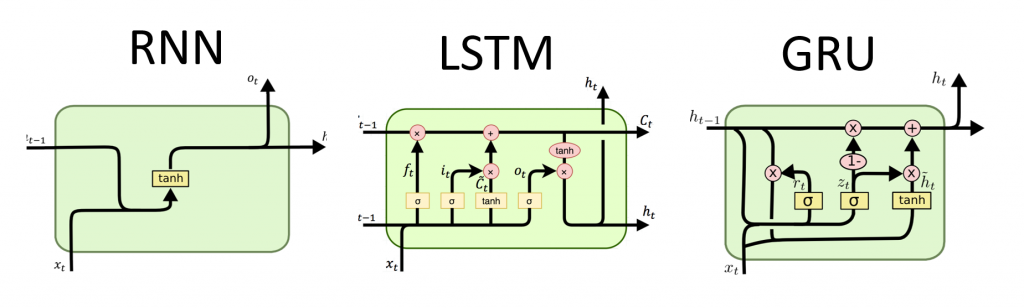 H2
H1
X1
X2
X3
1
Time Step 1
Image from http://dprogrammer.org/rnn-lstm-gru
Recurrent Neural Nets
Y
Y
H4
H3
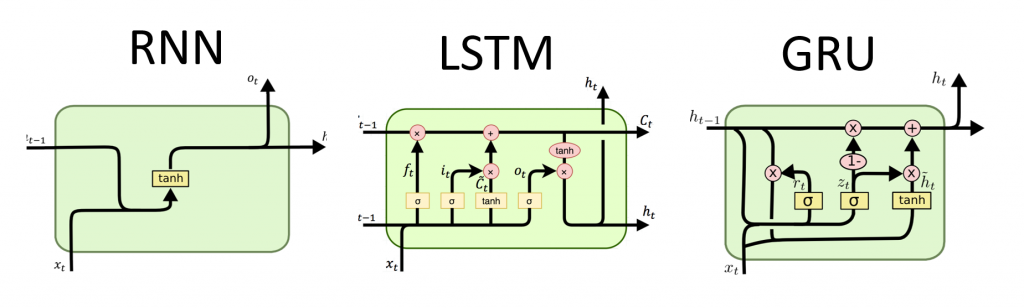 H2
H1
X1
X2
X3
1
Time Step 1
Image from http://dprogrammer.org/rnn-lstm-gru
Parts of an LSTM
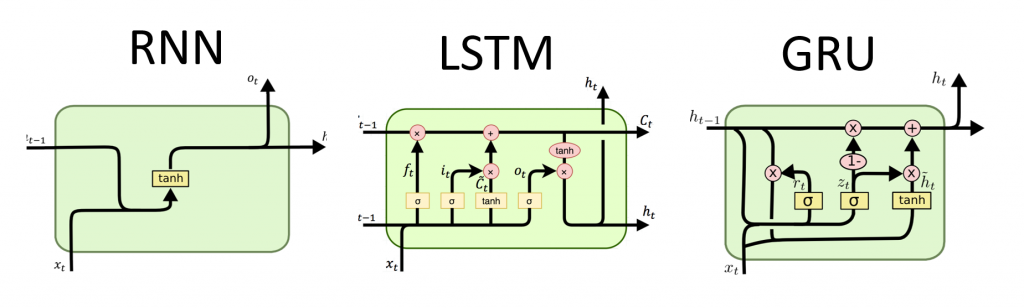 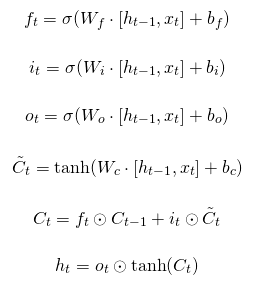 Image from http://dprogrammer.org/rnn-lstm-gru
Parts of an LSTM
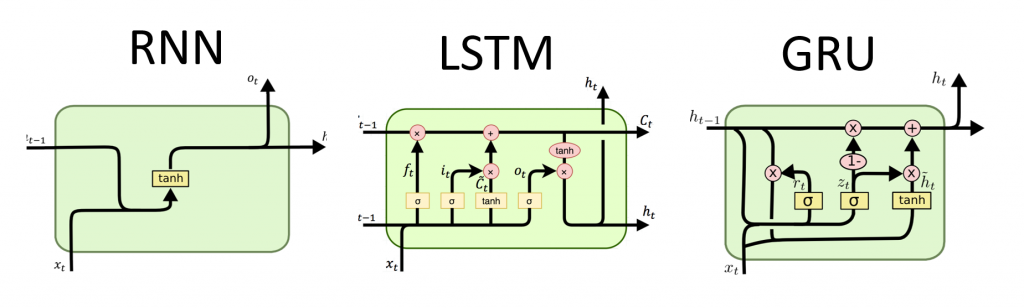 How much of my aggregated memory should I forget
How much of the new information should I add to my aggregated memory
How should I combine the new information with my aggregated memory to pass onward
Image from http://dprogrammer.org/rnn-lstm-gru
Parts of an LSTM
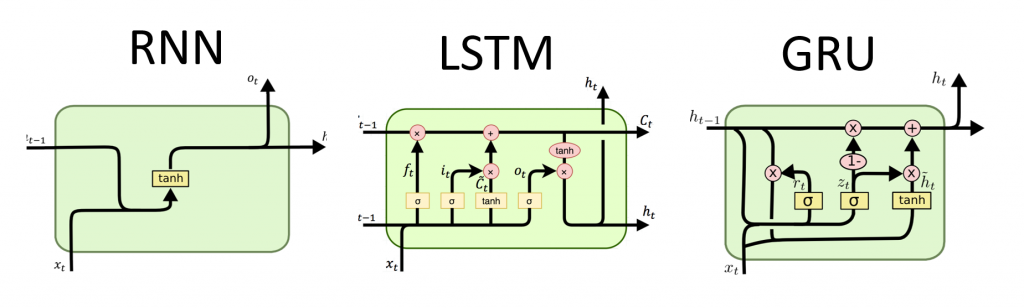 How much of my aggregated memory should I forget
How much of the new information should I add to my aggregated memory
How should I combine the new information with my aggregated memory to pass onward
Image from http://dprogrammer.org/rnn-lstm-gru
Parts of an LSTM
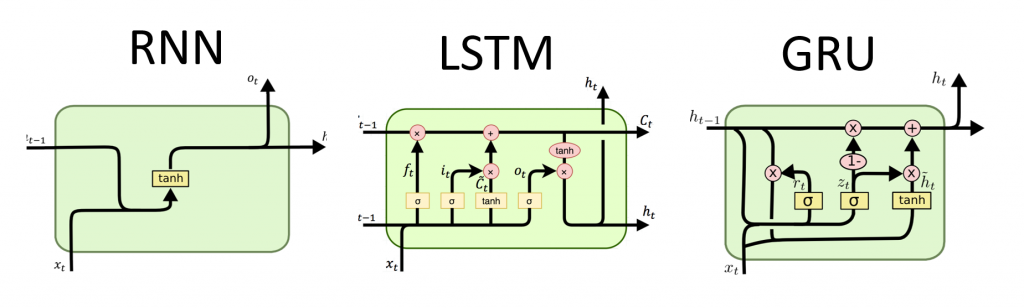 How much of my aggregated memory should I forget
How much of the new information should I add to my aggregated memory
How should I combine the new information with my aggregated memory to pass onward
Image from http://dprogrammer.org/rnn-lstm-gru
Training Recurrent Models
Y
Y
Y
Y
H4
H4
H3
H3
H2
H2
H1
H1
X1
X1
X2
X2
X3
X3
1
1
Time Step 1
Time Step 2
Training Recurrent Models
Assignment 1:  0  0  0  1  0  1  1  1
Assignment 2:  0  0  1  0  0  1  0  0  0  1  1  0  1  1  1
Training Recurrent Models
Assignment 1:  0  0  0  0  0  0  0  0  0  0  1  0  1  1  1
Assignment 2:  0  0  1  0  0  1  0  0  0  1  1  0  1  1  1
Training Recurrent Models
Assignment 1:  0  0  0  0  0  0  0  0  0  0  1  0  1  1  1
Mask 1:  0  0  0  0  0  0  0  1  1  1  1  1  1  1  1
Assignment 2:  0  0  1  0  0  1  0  0  0  1  1  0  1  1  1
Mask 2:  1  1  1  1  1  1  1  1  1  1  1  1  1  1  1
Training Recurrent Models
[0, 1.2, 1]
[0, 3.4, 0]
[0, 0.7, 2]
[1, 5.2, 1]
[0, 3.1, 0]
[0, 2.1, 1]
[1, 2.6, 0]
[1, 2.6, 0]
[1, 2.3, 3]
[1, 3.7, 0]
Assignment 1
Assignment 2
Convolutional Neural Networks
Image Data
Assignment 1:  0  0  0  1  0  1  1  1
Assignment 2:  0  0  1  0  0  1  0  0  0  1  1  0  1  1  1
Image Data
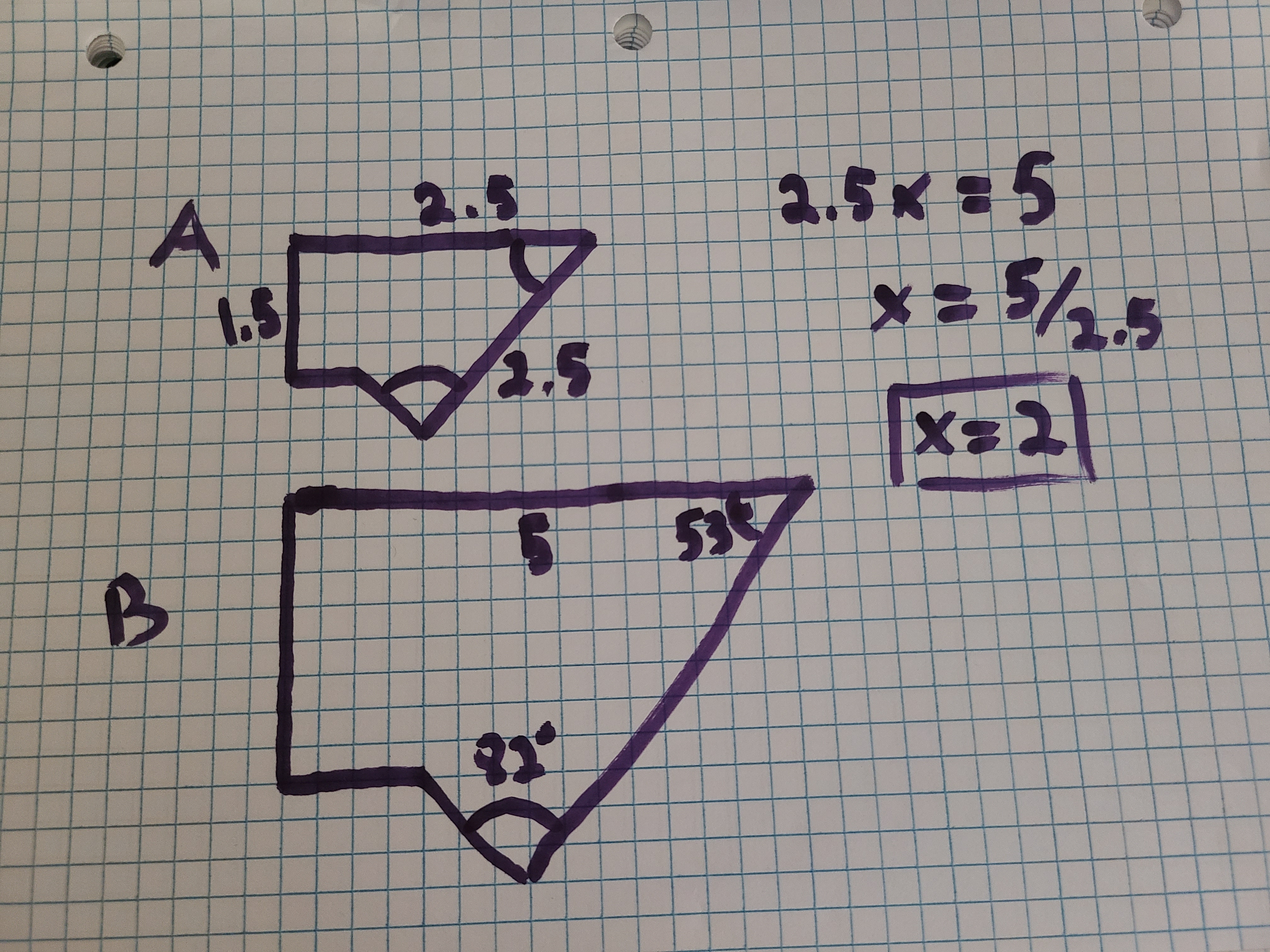 Pixels
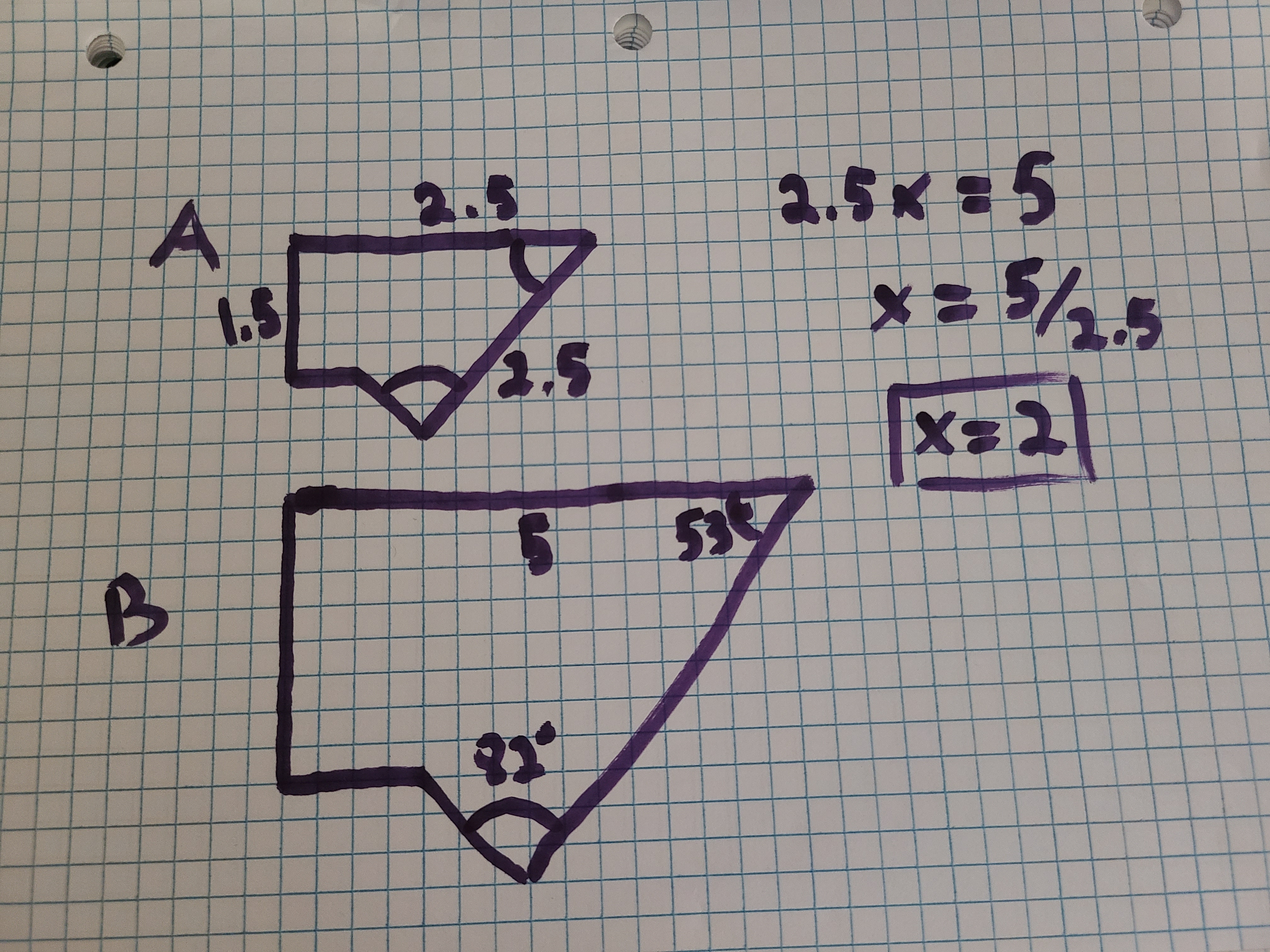 Pixels
Pixels are represented as a set of 3 color “channels”
[Red, Green, Blue]
Pixels
Pixels are represented as a set of 3 color “channels”





*An additional “alpha” channel is also common to represent pixel transparency
[Red, Green, Blue]
Pixels
Pixels are represented as a set of 3 color “channels”
[Red, Green, Blue]
*Each color is represented as an integer value ranging from 0 – 255
[60, 38, 63]
Pixels
Pixels are represented as a set of 3 color “channels”
[Red, Green, Blue]
*Each color is represented as an integer value ranging from 0 – 255

*These values are also sometimes represented as a decimal ( value/255 )
[60, 38, 63]
Pixels
Pixels are represented as a set of 3 color “channels”
[0, 0, 0]
[75, 75, 75]
[150, 150, 150]
[255, 255, 255]
Convolutional Neural Networks
Most modern image processing methods rely on the application of deep learning models
Convolutional Neural Networks are a special type of deep learning model that learns sets of features from spatial data

CNNs utilize alternating Convolutional layers and Pooling layers within the network
Template Matching
Output Layer
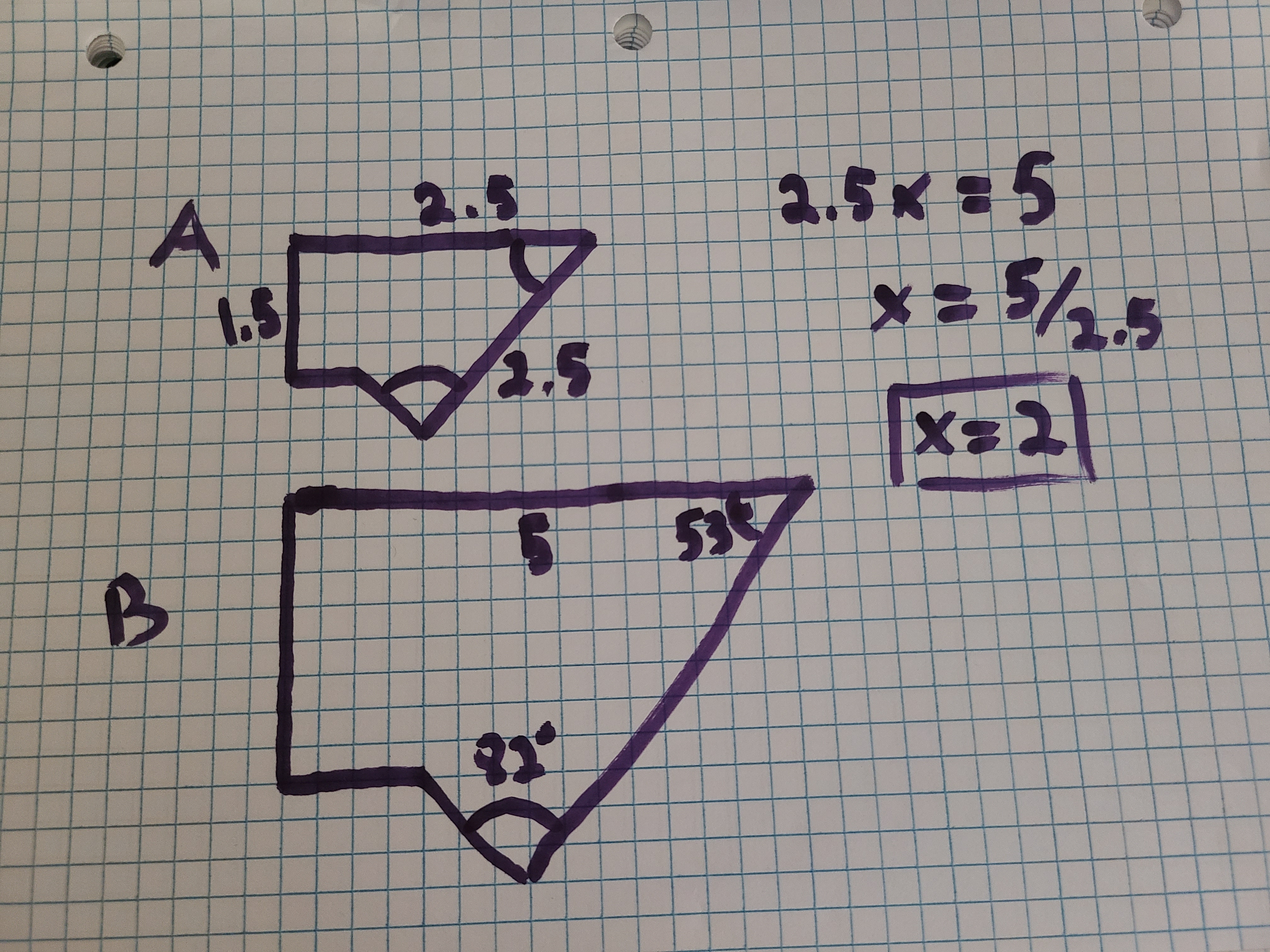 W2,3
W3,3
Hidden Layer
2
template
W0,0
b0
W1,0
b1
W1,1
W0,1
Input Layer
image
Template Matching
Template Matching involves comparing an image to a set of pre-determined templates
The template is systematically moved throughout the image and a distance is calculated at each point 
The method can then return the point(s) with the smallest difference
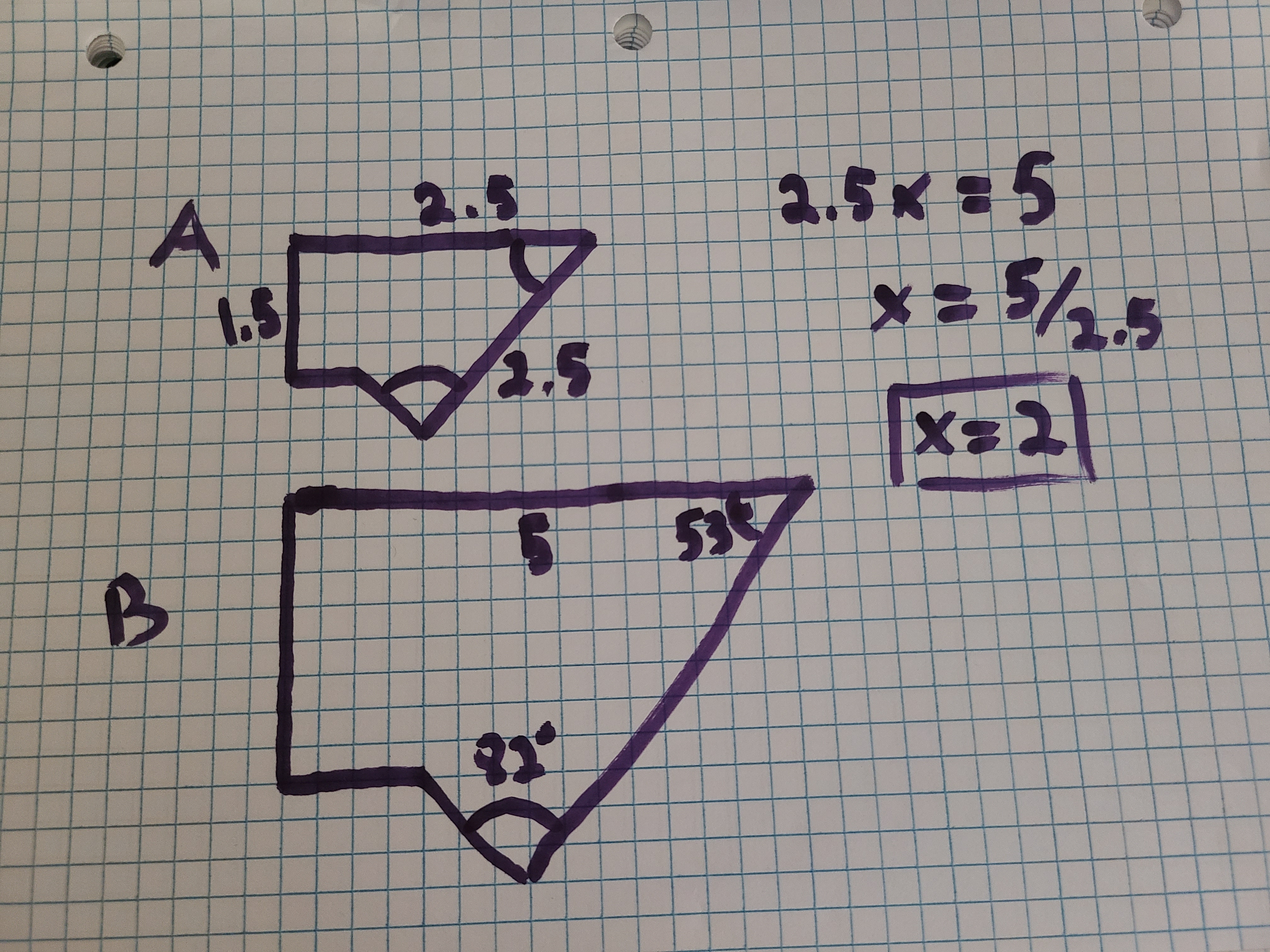 2
template
image
Template Matching
Template Matching involves comparing an image to a set of pre-determined templates
The template is systematically moved throughout the image and a distance is calculated at each point 
The method can then return the point(s) with the smallest difference
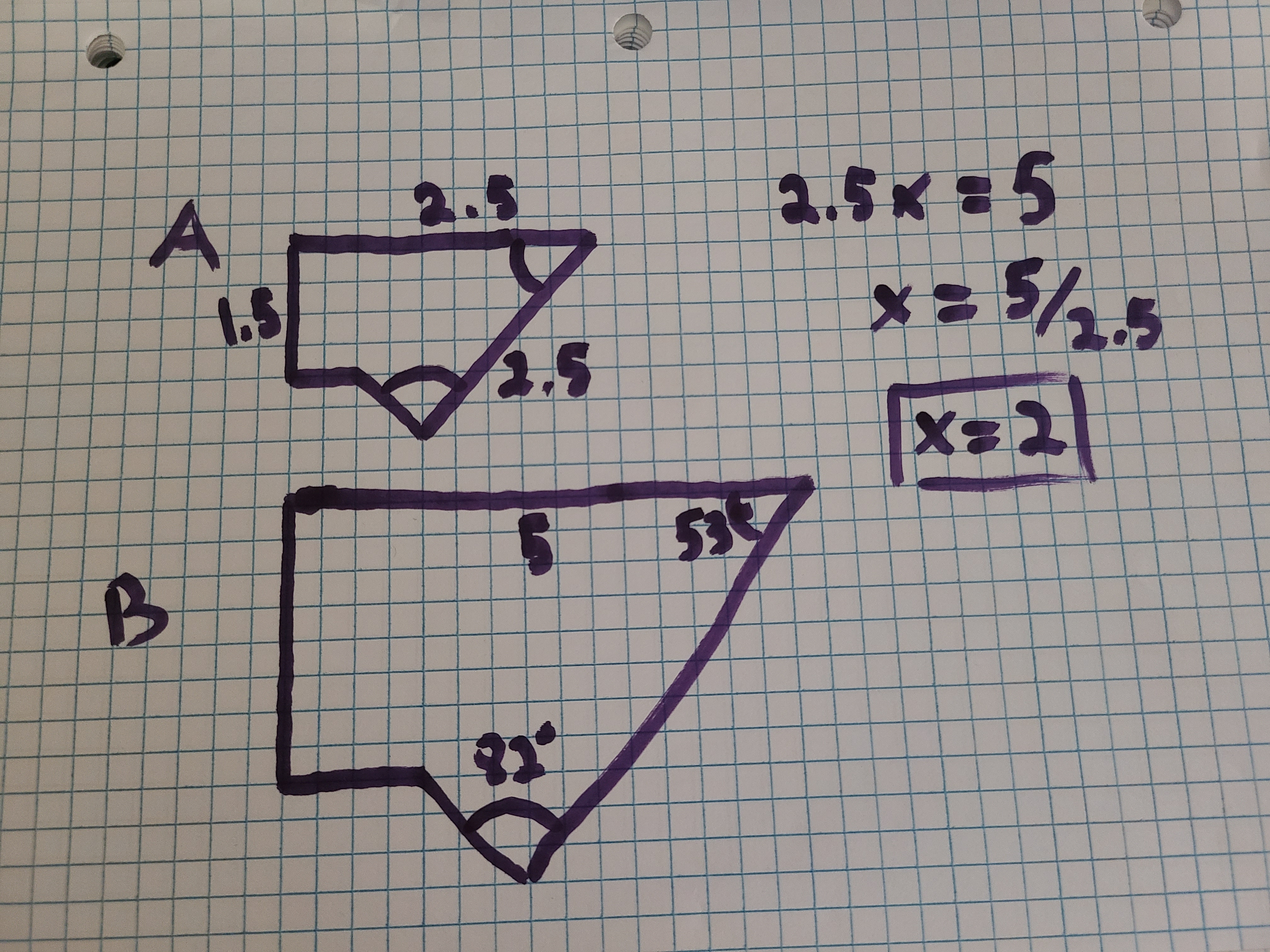 2
2
template
image
Template Matching
Template Matching involves comparing an image to a set of pre-determined templates
The template is systematically moved throughout the image and a distance is calculated at each point 
The method can then return the point(s) with the smallest difference
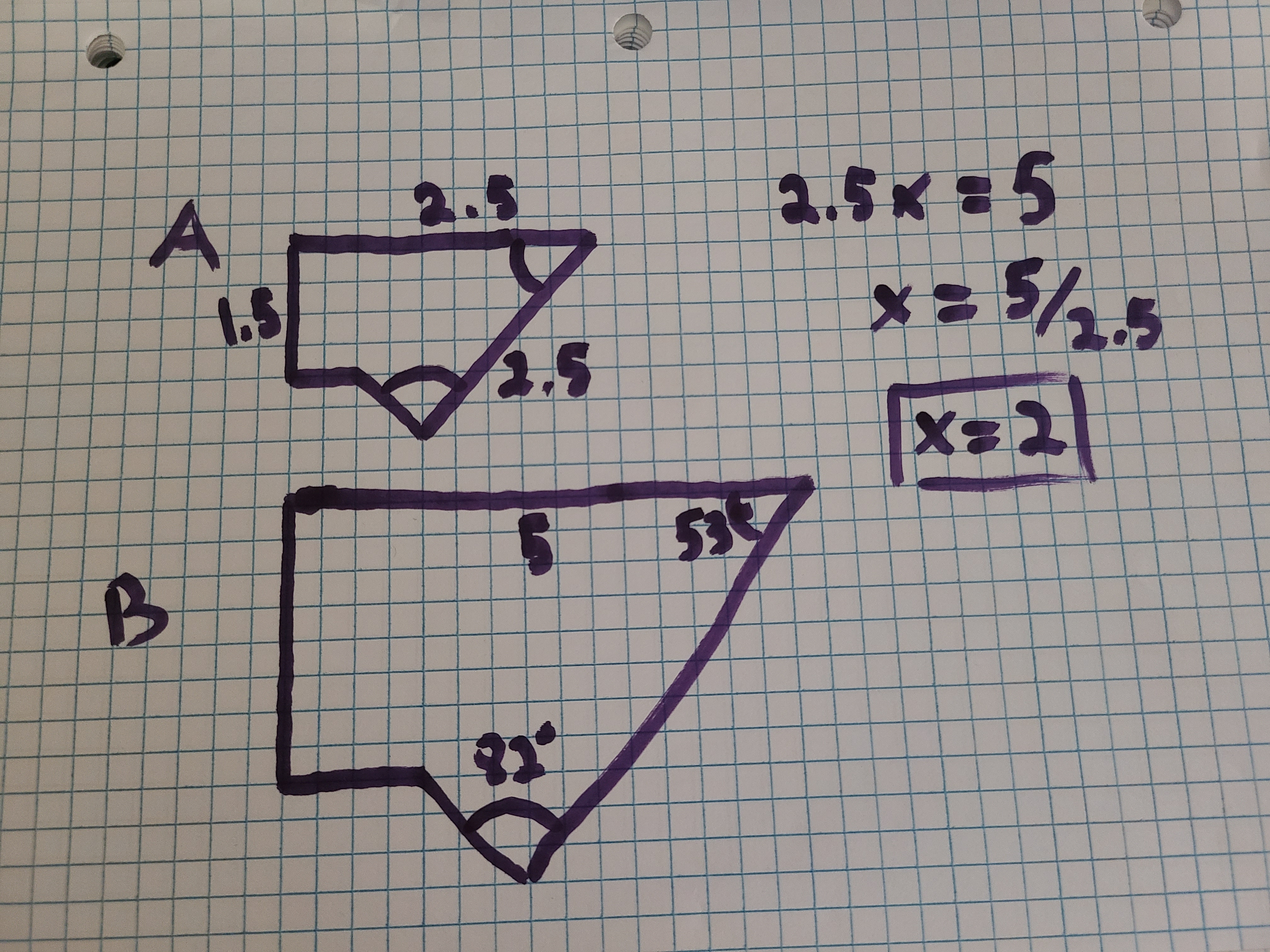 2
2
template
image
Template Matching
Template Matching involves comparing an image to a set of pre-determined templates
The template is systematically moved throughout the image and a distance is calculated at each point 
The method can then return the point(s) with the smallest difference
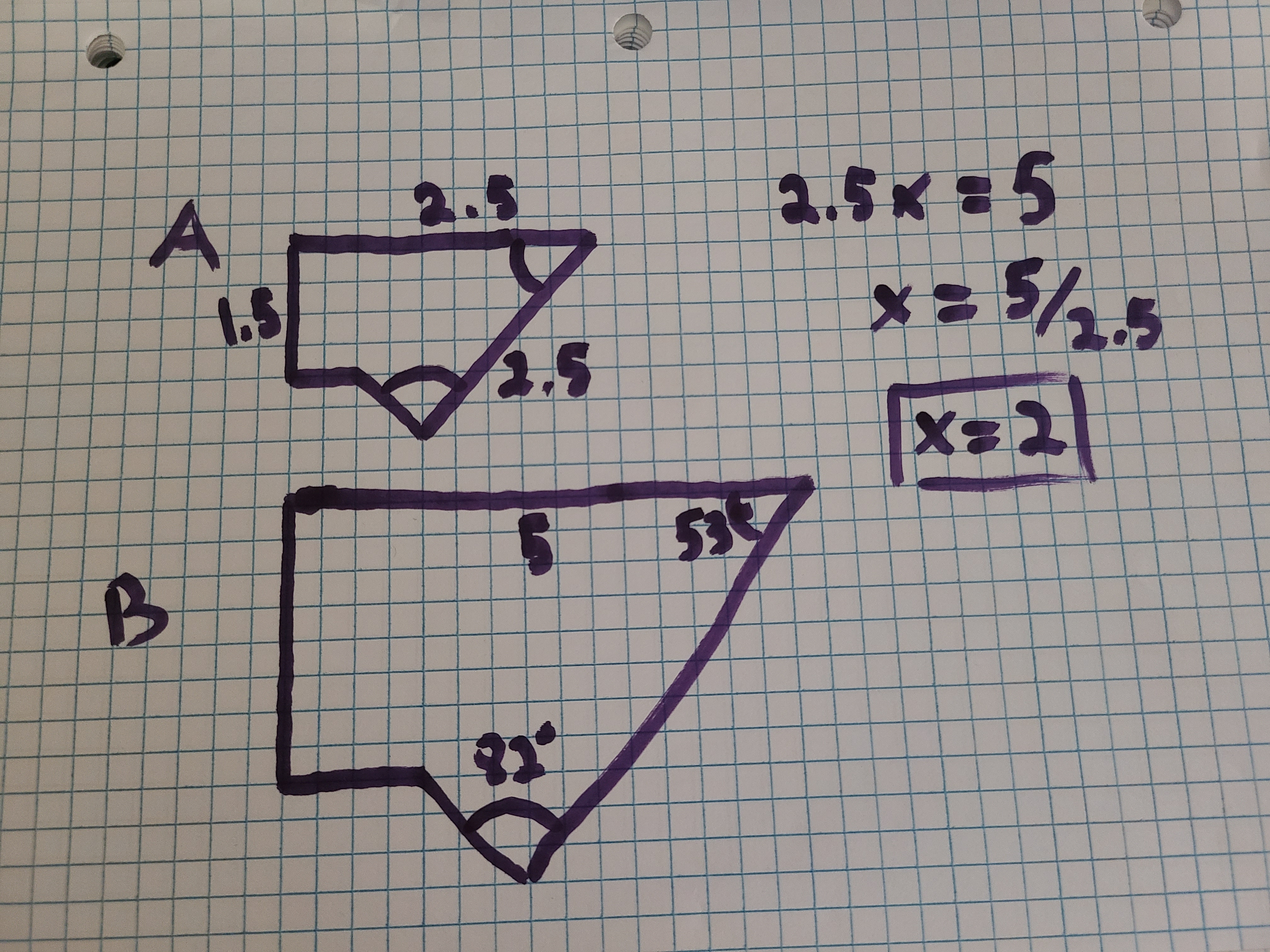 2
2
template
image
Template Matching
Template Matching involves comparing an image to a set of pre-determined templates
The template is systematically moved throughout the image and a distance is calculated at each point 
The method can then return the point(s) with the smallest difference
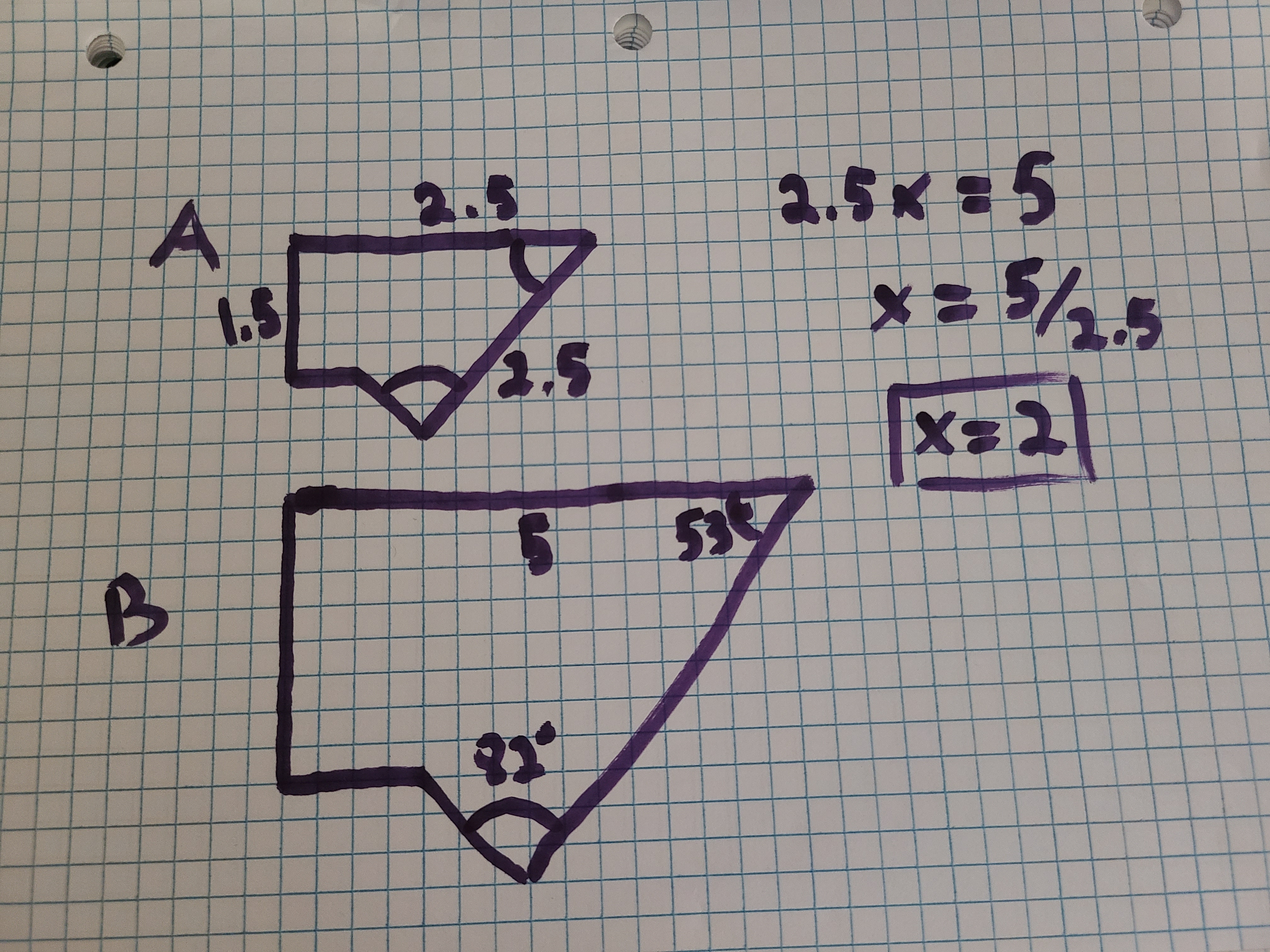 2
2
template
image
Template Matching
Template Matching involves comparing an image to a set of pre-determined templates
The template is systematically moved throughout the image and a distance is calculated at each point 
The method can then return the point(s) with the smallest difference
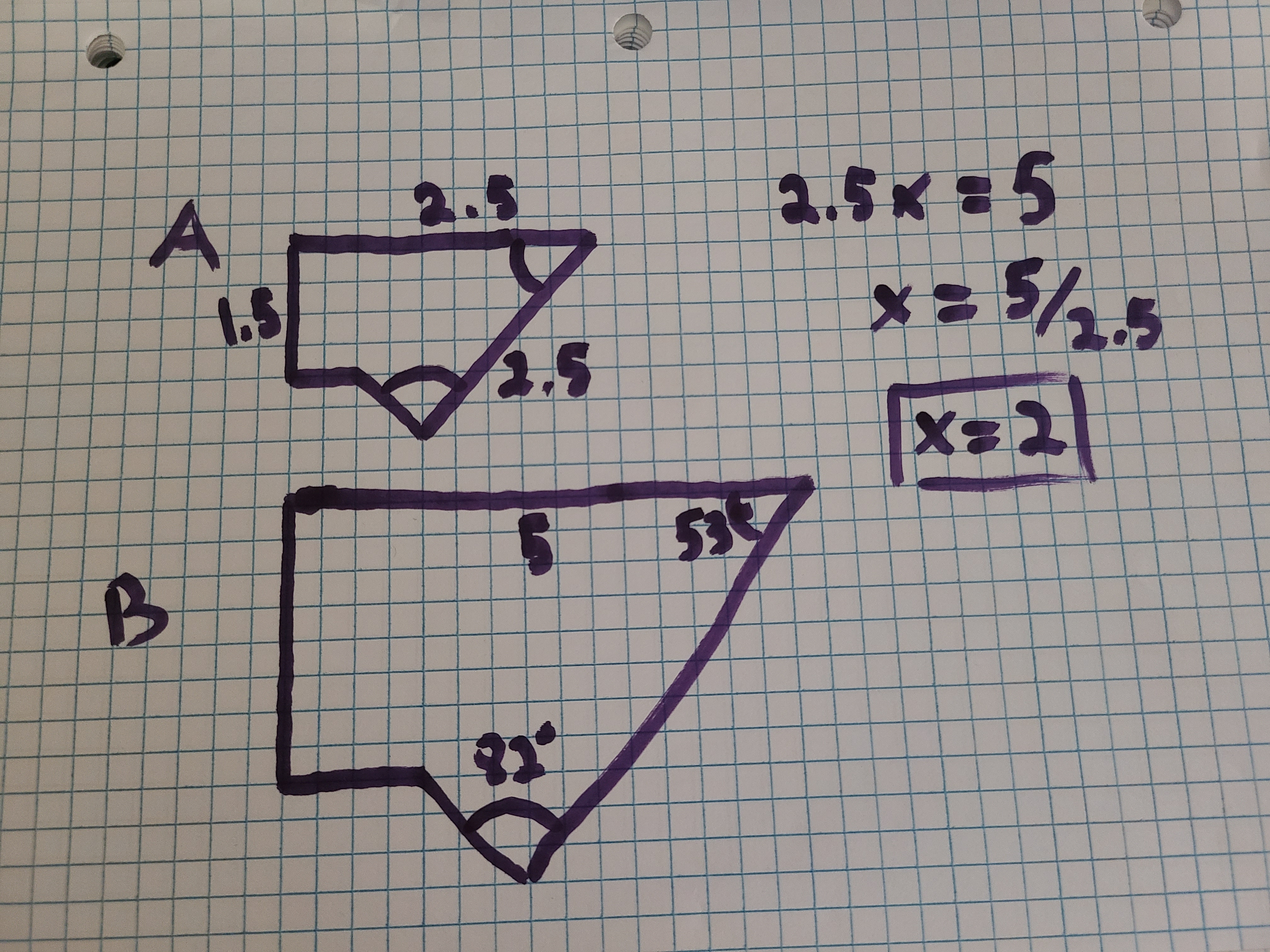 2
template
image
Convolutions
Convolutions
Convolutions
Convolutions
Convolutions
Convolutions
Convolutions
Convolutions
Convolutions
Convolutions
Convolutions
Convolutions
Convolutional Neural Networks
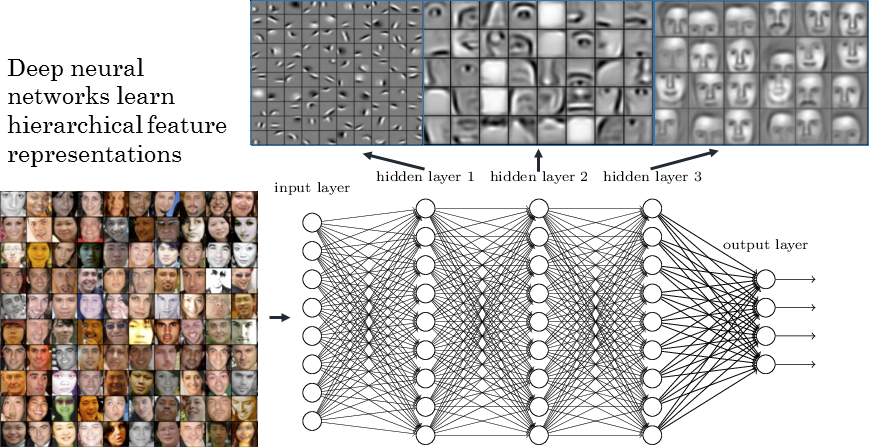 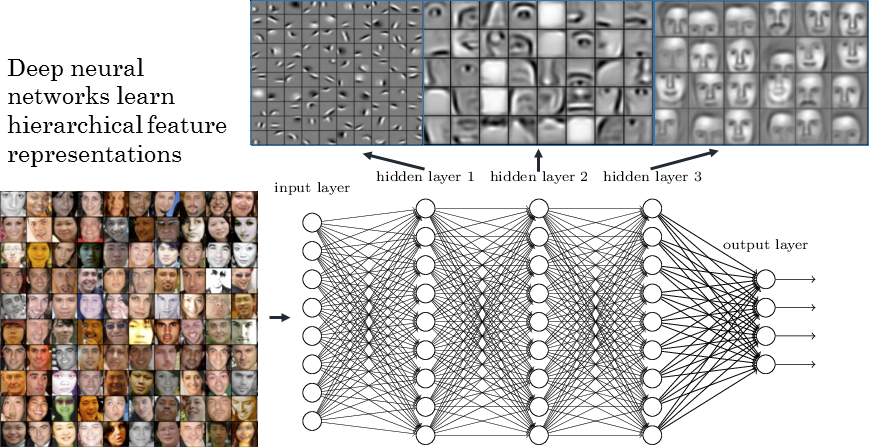 [60, 38, 63]
Images from https://medium.com/@fenjiro/face-id-deep-learning-for-face-recognition-324b50d916d1
Convolutional Neural Networks
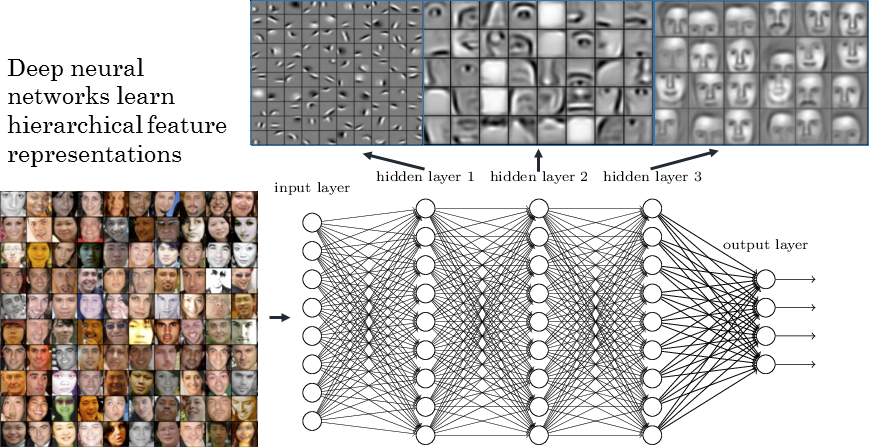 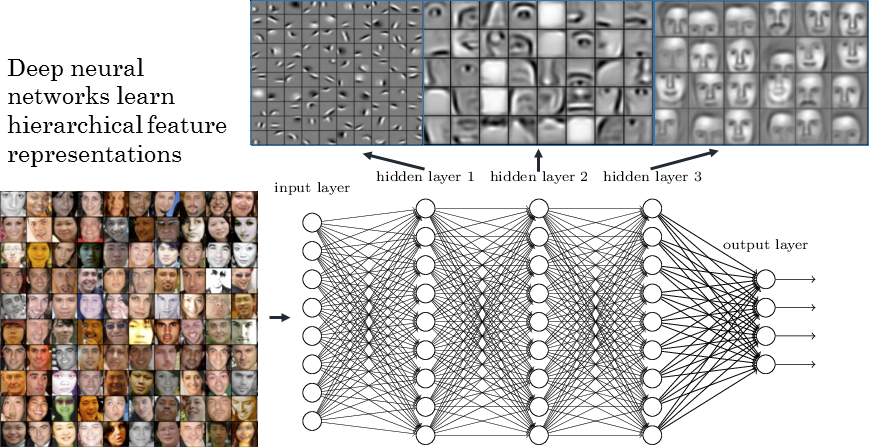 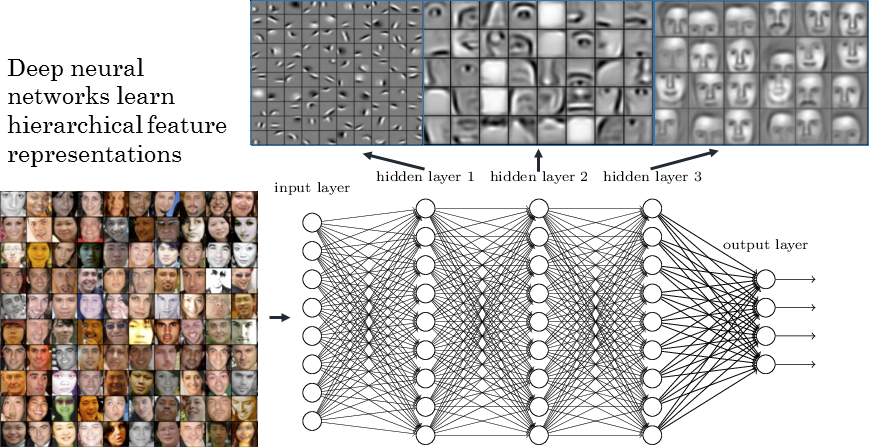 [60, 38, 63]
Images from https://medium.com/@fenjiro/face-id-deep-learning-for-face-recognition-324b50d916d1
Convolutional Neural Networks
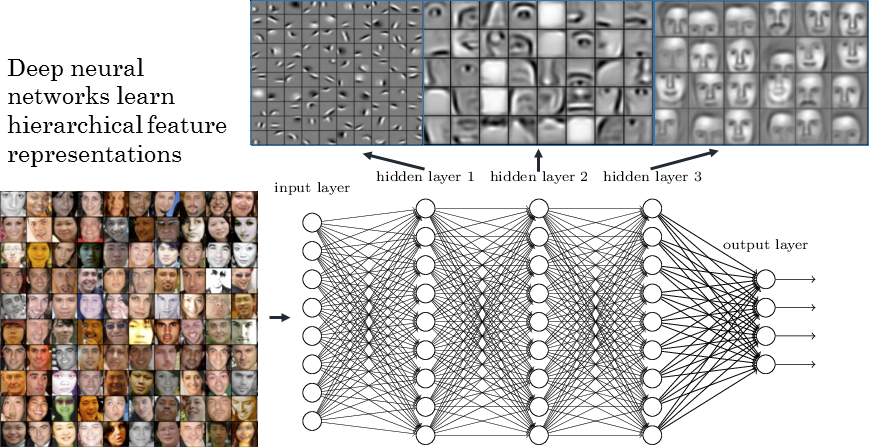 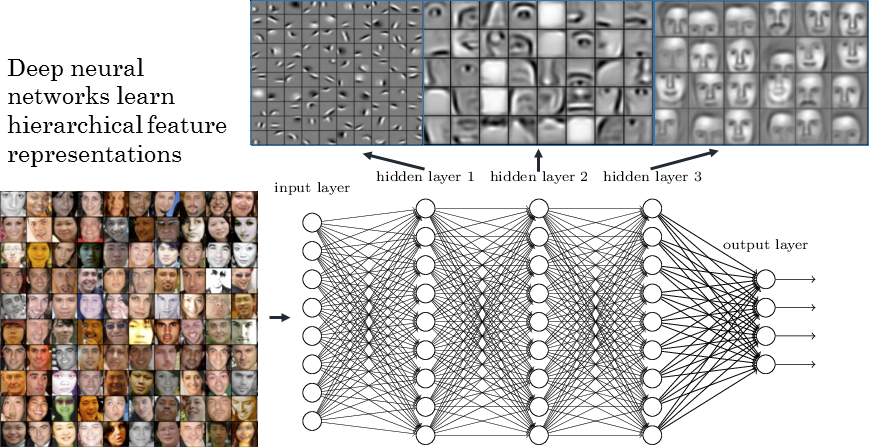 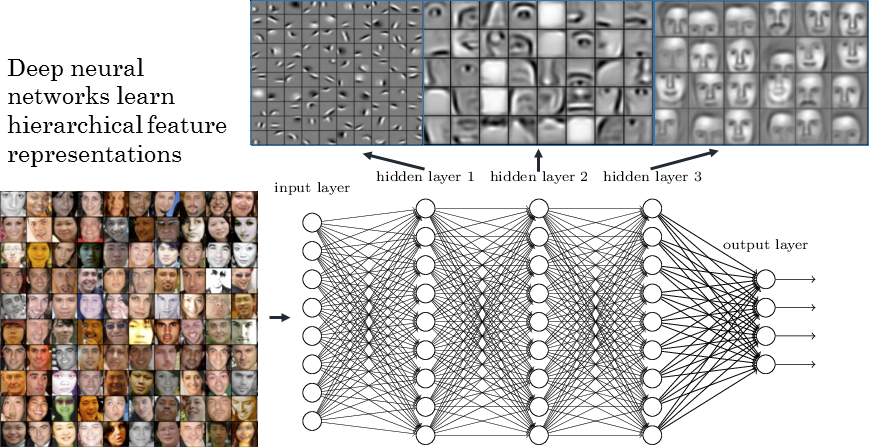 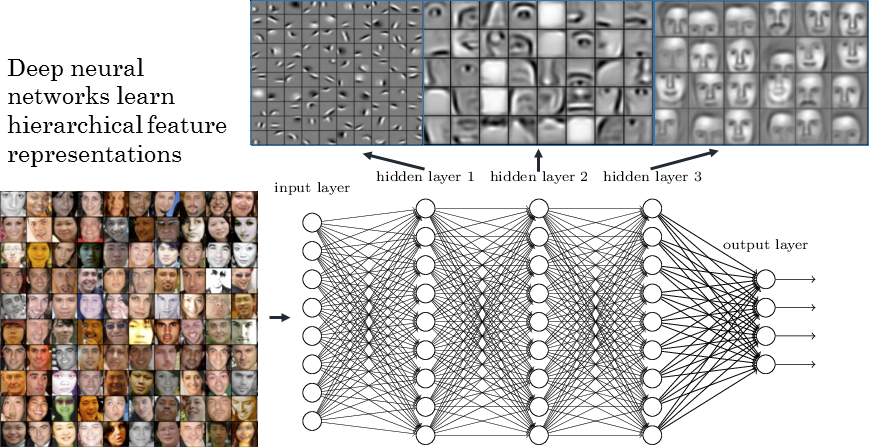 [60, 38, 63]
Images from https://medium.com/@fenjiro/face-id-deep-learning-for-face-recognition-324b50d916d1
Convolutional Neural Networks
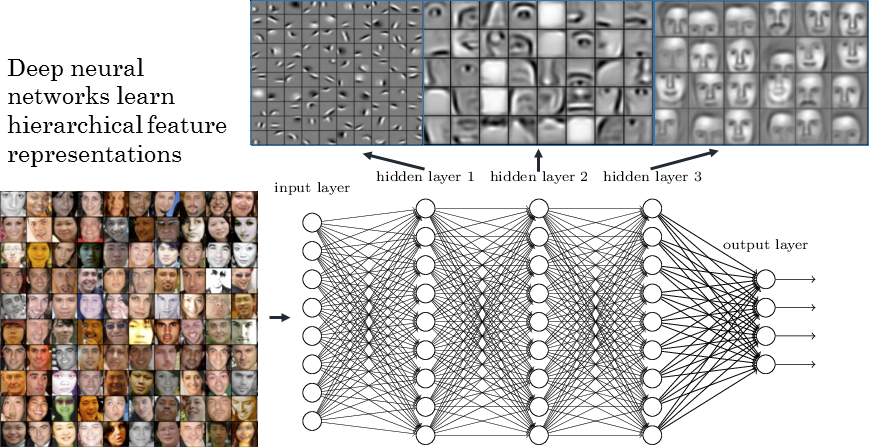 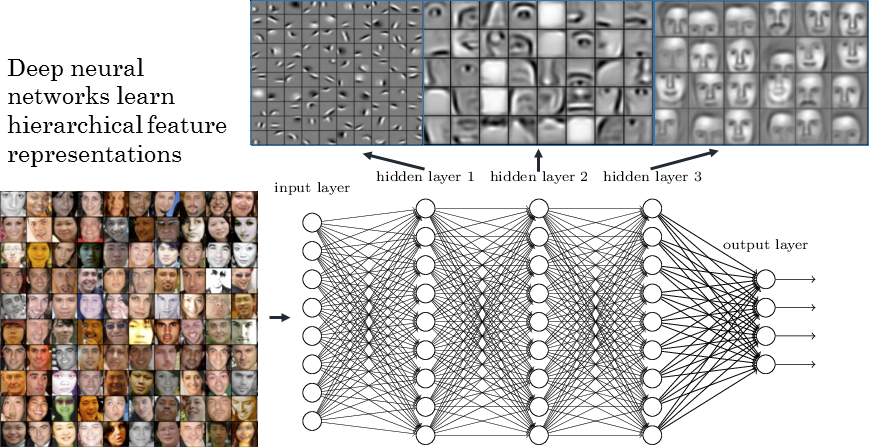 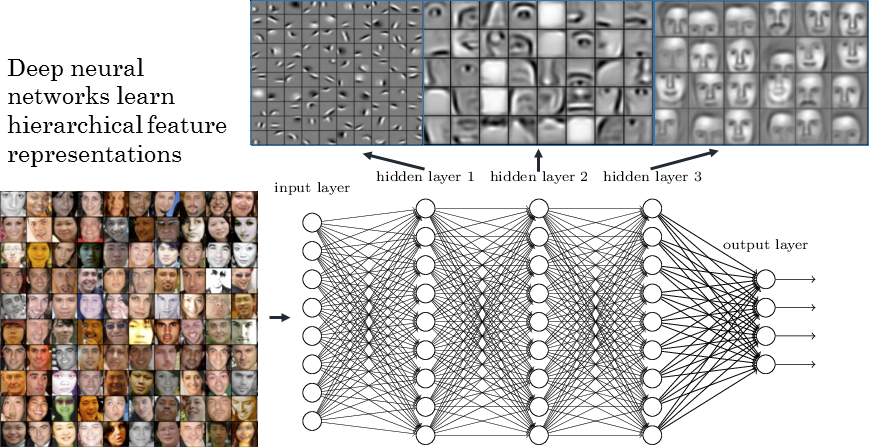 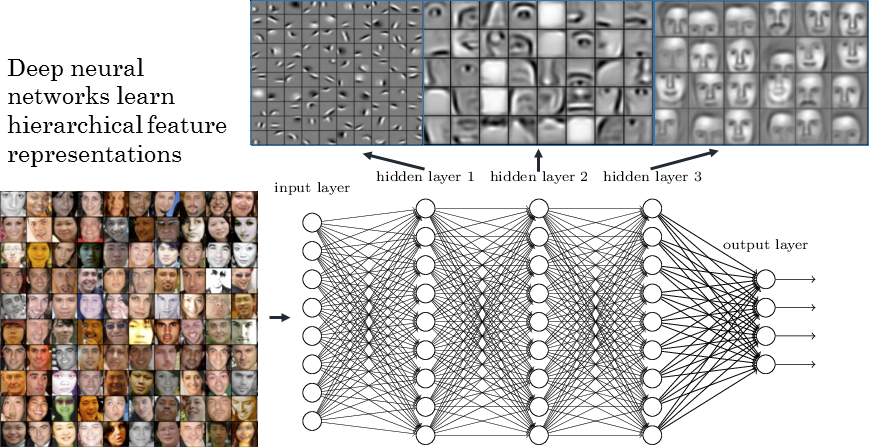 [60, 38, 63]
Images from https://medium.com/@fenjiro/face-id-deep-learning-for-face-recognition-324b50d916d1
Convolutional Neural Networks
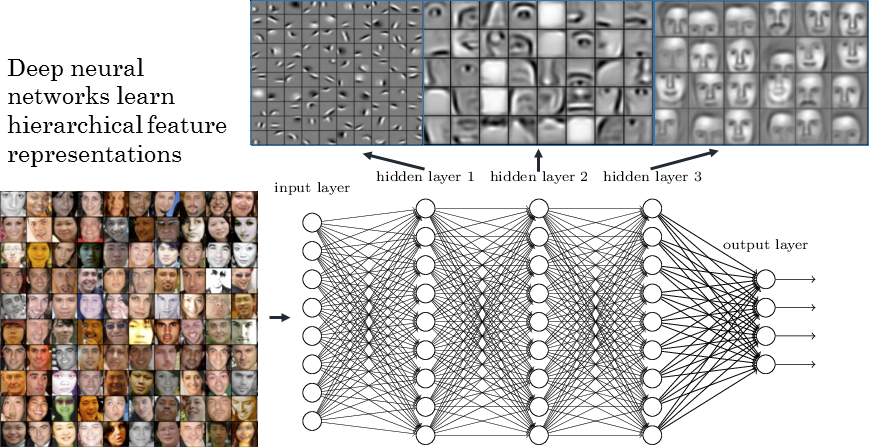 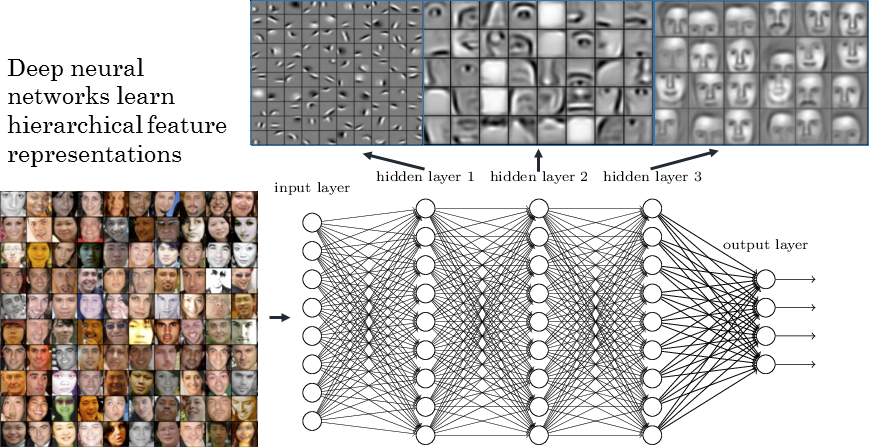 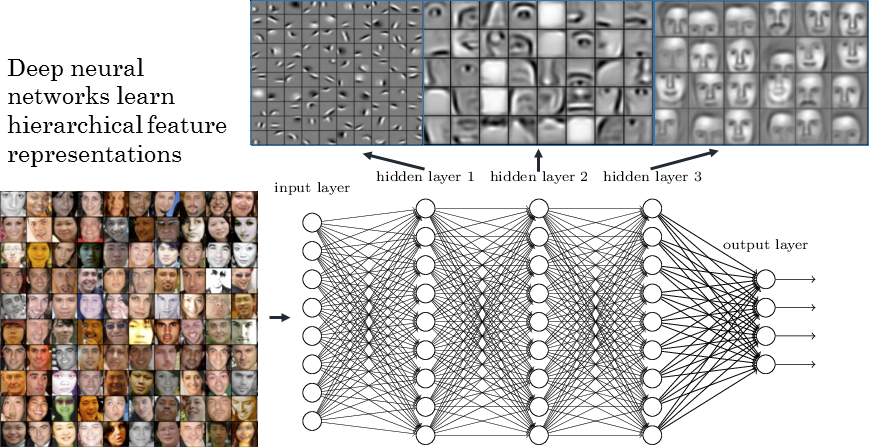 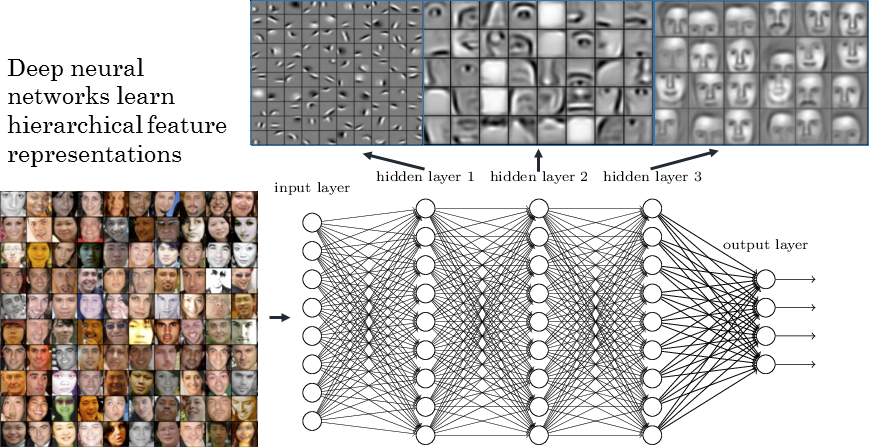 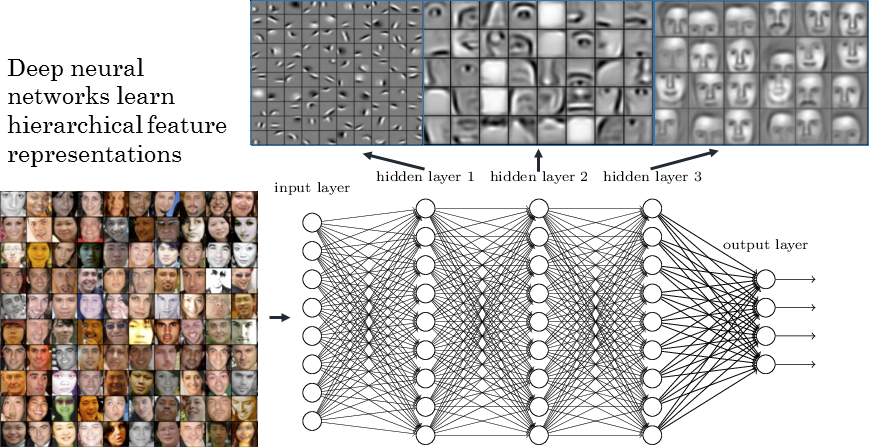 [60, 38, 63]
Images from https://medium.com/@fenjiro/face-id-deep-learning-for-face-recognition-324b50d916d1
Convolutional Neural Networks
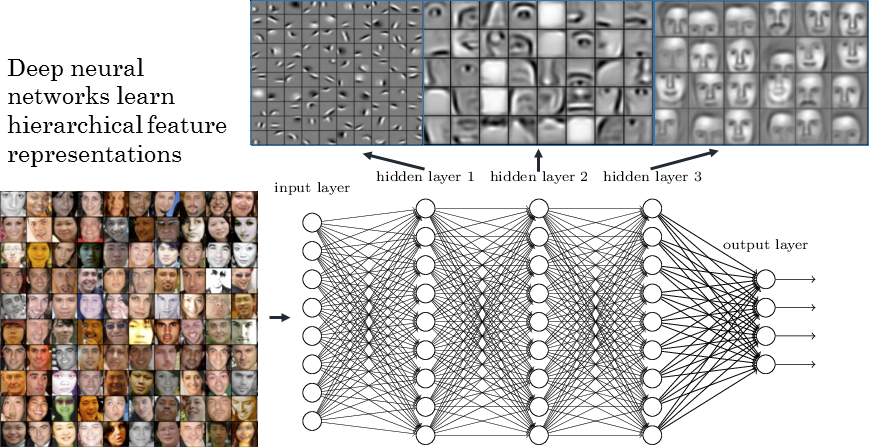 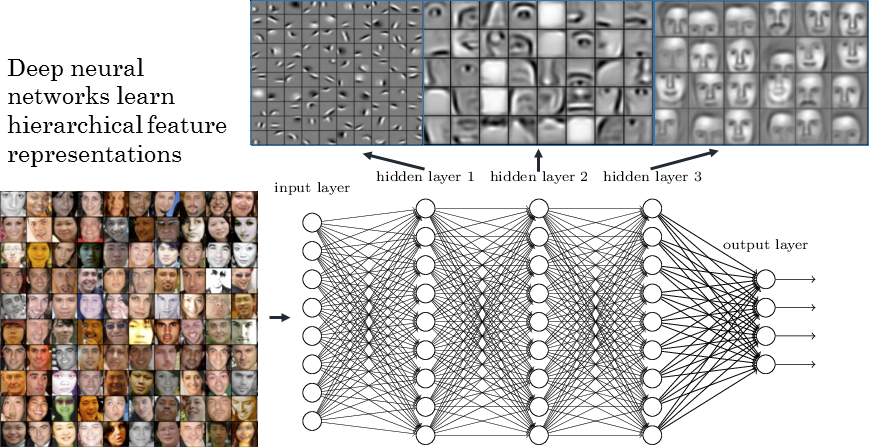 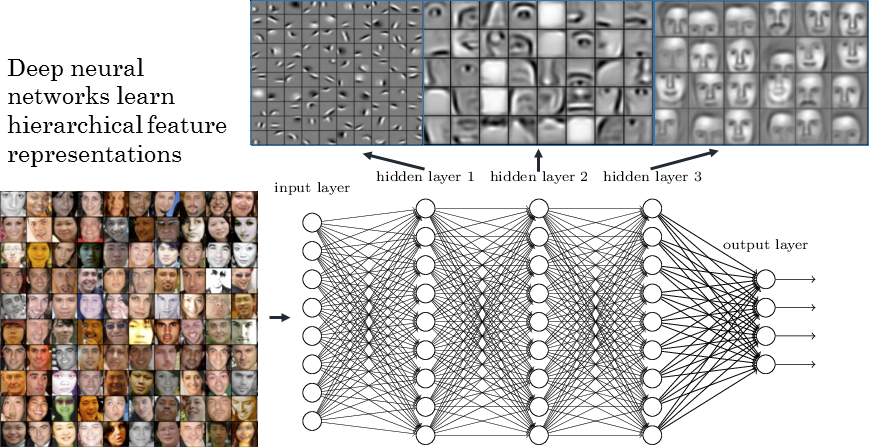 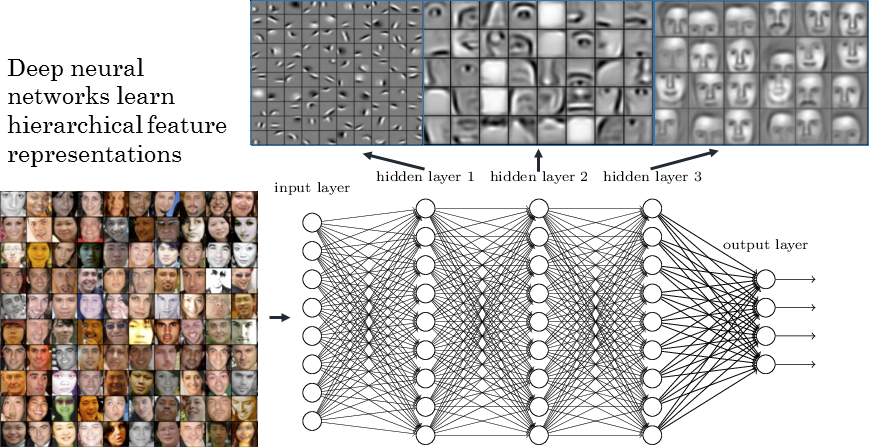 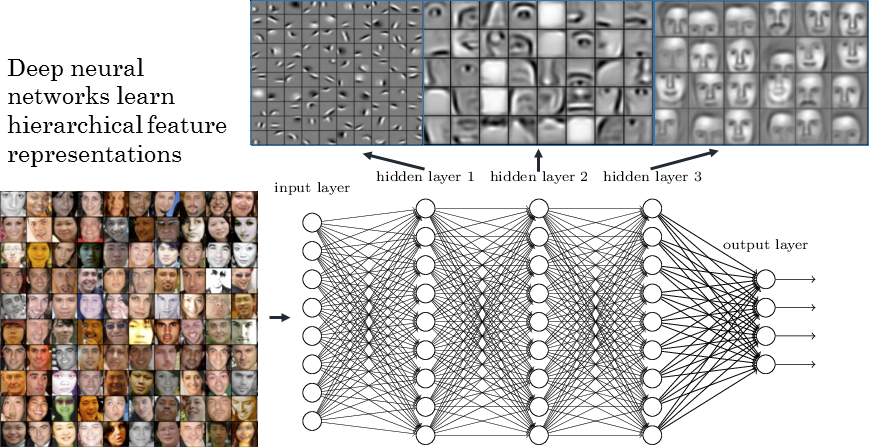 [60, 38, 63]
Images from https://medium.com/@fenjiro/face-id-deep-learning-for-face-recognition-324b50d916d1
Convolutional Neural Networks
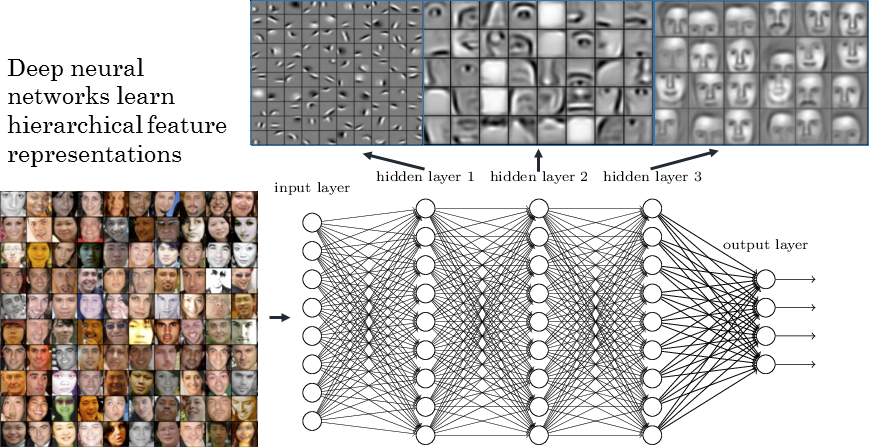 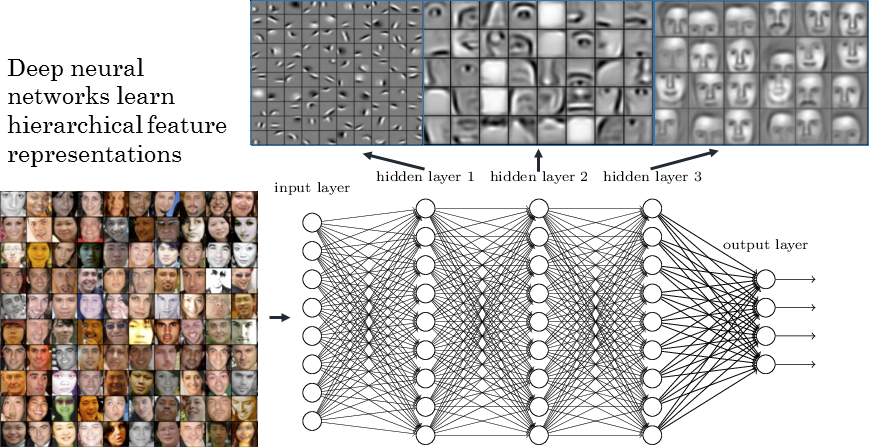 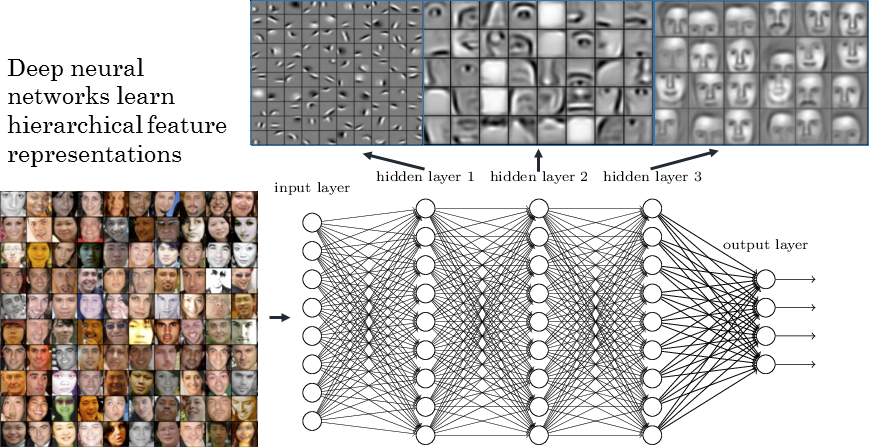 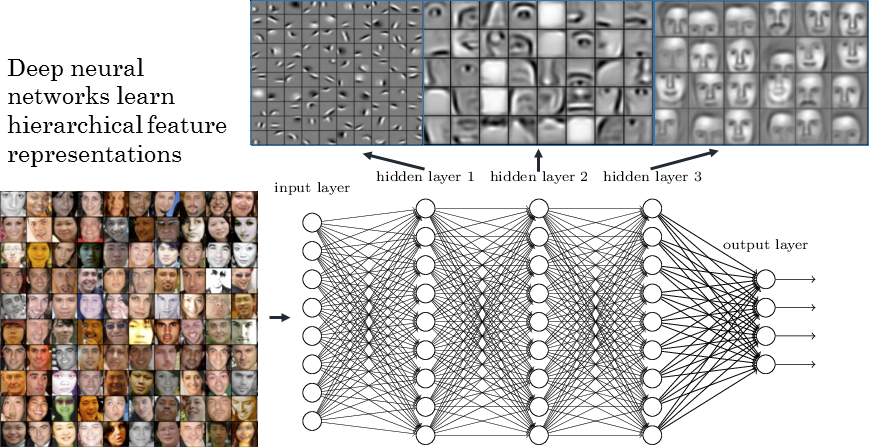 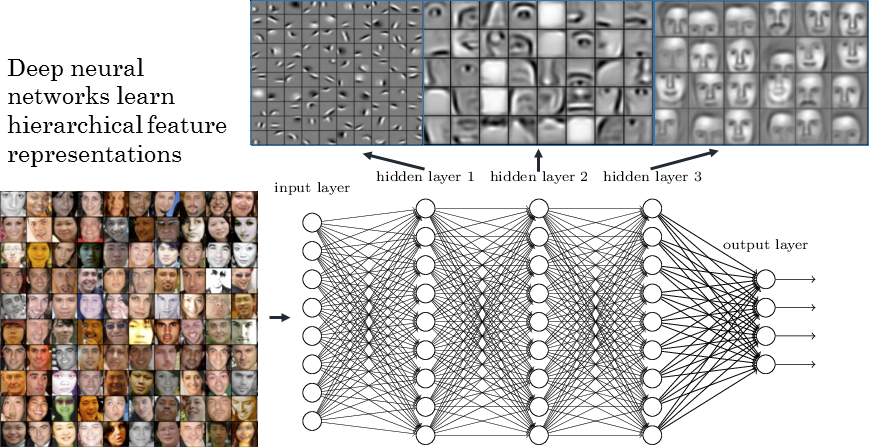 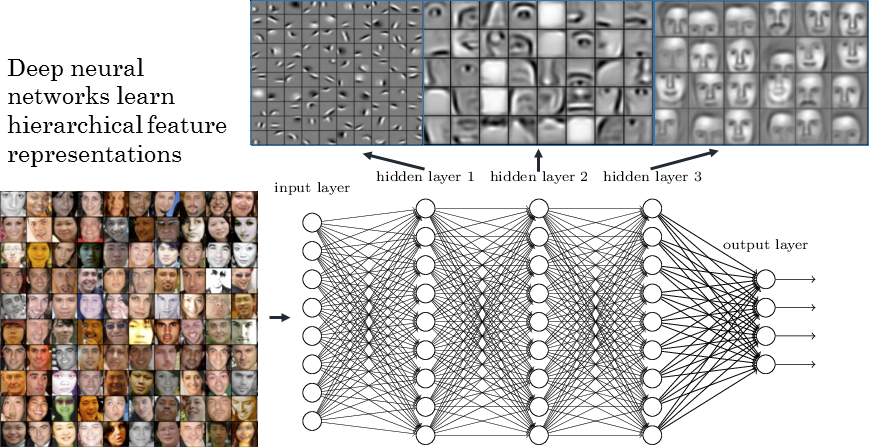 [60, 38, 63]
Images from https://medium.com/@fenjiro/face-id-deep-learning-for-face-recognition-324b50d916d1
Video Features
Video data adds a temporal element to image analyses
Videos are made of many images that are played in a sequence with a synchronized audio track
We can apply the same principle concepts to analyze video as we do for image data, but need to then just incorporate temporal methods

Most modern methods will combine a Recurrent Deep Learning model with a Convolutional model to represent changes in pixel information over time